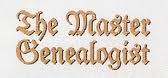 Mike’s TMG Tips
Ottawa TMGUG
8 Apr 2017
Social Media Update
TMG-REFUGEES:
(http://lists.rootsweb.ancestry.com/index/other/Miscellaneous/TMG-REFUGEES.html)
Website: https://sites.google.com/site/tmgrefugees
TMG Facebook Page: three posts plus comments in March
(https://www.facebook.com/groups/themastergenealogist/)

TMG Mailing List (http://lists.rootsweb.ancestry.com/index/other/Software/TMG.html)
Feb 2017	131 messages
Mar 2017	162 messages
[Speaker Notes: TMG Refugees had some discussion on Heredis in Feb and Mar.

If you have issues with TMG, I suggest using the TMG Mailing List]
TMG Download
TMG 9.05 USA Version http://www.whollygenes.com/files/tmg9setup.exe
TMG 9.05 UK Version http://www.whollygenes.com/files/tmg9uksetup.exe
 
You should select to save the file to a location on your system. Then double-click on the file after the download is finished. This opens the installer and begins the installation. You should tell the installer to install the program in the same place that an earlier v9 version is already installed. This will overwrite the installation with the v9.05 version while leaving your data alone. After v9.05 is installed, you should be able to open (or restore and open) your v9.05 projects. If you happen to restore a project from an earlier version, v9.05 will upgrade it at the time.
[Speaker Notes: Norton found a problem with the UK Version when I tried to download it.]
Upgrading to TMG 9
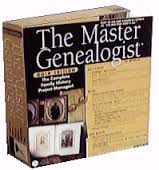 To get TMG 9 you need to buy a license code, which is available only from Harry Goegebeur, the TMG dealer in Holland, and download the installer. Links to both are in Terry Reigel’s article at
http://tmg.reigelridge.com/future.htm#wait
Costs about $60US.
History Research Environment (HRE)
History Research Environment is a community project to create a free platform-independent application for the serious amateur or professional historical researcher.
For genealogists, HRE will provide an onward path for users of the discontinued program The Master Genealogist (TMG).
HRE will also handle a very wide range of other historical and cultural research needs.

Project website: https://historyresearchenvironment.orgVolunteer skills: https://historyresearchenvironment.org/become-a-volunteer/Donate: https://historyresearchenvironment.org/donate/Wiki: http://hrewiki.org/index.php?title=Main_Page
[Speaker Notes: Nothing new with Rootsweb down.]
History Research Environment (HRE)
HRE raises the Location to the equivalent status and tools that are associated with Persons. An HRE Location has its own Location ID with Name Variants defined by Location Name Tags. One Location Name Variant can be marked primary, while others can be selected for output with a particular Event, Task or Repository. Locations have user-definable Location Flags. These can be used in filters. Each Location Name Variant can have a valid date-range, sentences and a set of memos, leading to the ability to define a narrative report about a selected group of Locations - quite important anywhere where there has been considerable change over time, particularly in European history.
Locations in HRE also have Location Relationship Tags which allow for relationships like  "contains",  "touches", "near", "distance between", "north of", etc. to enable locations to be clustered.
A Location in HRE is classified as a "Group-Derived" type of data. This means that, unlike Persons (which are Biological Items), a Location can be split into smaller Locations or a number of Locations can be combined into a larger Location, e.g. plots of land. In both cases the new entities get their own unique IDs, but the links back to the prior state remain.
Sentences will also allow the presentation of more than one Location Name Variant of a Location.
How best to migrate v7 project files to new computer v9.05
Terry Reigel has covered this topic extremely well, with excellent warnings and instructions.  See his page titled "Moving Data to New Computer of Version":
 
http://tmg.reigelridge.com/new-computer-version.htm
Missing preposition in sentence
John Cardinal: If the sentence preview shows the preposition, but TMG reports and SS do not, then my guess is that TMG reports and SS are not using the same sentence definition as the sentence preview. That can happen due to a language mismatch: you are using TMG in "English (U.S.)", but the reports are set to use "English (UK)", for example. You can determine which Sentence Language SS is using in the Language section of your SDF file.
 
The sentence that is being used, the one without the preposition, probably has a leading space before [L], like this:  < [L]>
 
Alternatively, it may not be conditional: [L]
Standard Flags
There are seven Standard Flags in TMG:
         SEX				         LIVING
         BIRTH ORDER			         MULTIPLE BIRTH
         ADOPTED
         ANCESTER [INTEREST]		         DESCENDANT [INTEREST]
 In addition to these, you can have as many Custom Flags as you wish.  All of the Standard Flags are "hard-wired" into TMG and as such have specific purposes and in many cases are set automatically under certain conditions.  For example, if you add a Death Tag to a person then the LIVING Flag is set to N unless it is already set.  Similarly, if you add the ADOPTION Tag  to someone then the ADOPTED Flag is changed to Y for that person.  The SEX Flag is often set based on how you are adding the person, i.e., as a brother, sister, son, or daughter.   Most other Standard Flags are manually set.   But all have specific meanings based on their settings.
 Standard Flags may not be edited.  You may change the setting for a person, but you cannot change the Flag name, or the series of settings or their order. Except…
Editing Standard Flags
“Standard Flags may not be edited.  You may change the setting for a  person, but you cannot change the Flag name, or the series of settings or their order.”
 
That is true,*only* if TMG's language is currently set to the default of "English (U.S.)".  If the program is set to any other language any of these values can be changed/translated. A user can only change these values of Standard Flags when using a language other than "English (U.S.)" (which includes "English (U.K.)"). 
You can "translate" to different letters the three options of that Flag for use in your alternate language. BUT the character in the third position for the LIVING Flag will *always* be interpreted by TMG as meaning "living".  A user can choose to "translate" that third character to an 'N' in their alternate language, but it doesn't change the meaning of that position as understood by the system.  Thus setting a person's value of LIVING to 'N', when it is the third character when using the alternate language, will still be interpreted by TMG to mean the person is living.
This is a easy "trap" for users to fall into.  This ability to "translate" Standard Flag values, labels, and descriptions when in an alternate language can be a useful "feature".  But if not understood and inadvertently misused it can cause serious problems which "appear" to be a bug, but which are not. Just a word of caution for those users who set TMG to alternate languages (including "English (U.K.)") and also customize Flags,
Custom Flags
There are seven Standard Flags in TMG:
         SEX		
         LIVING
         BIRTH ORDER
         MULTIPLE BIRTH
         ADOPTED
         ANCESTER [INTEREST]
         DESCENDANT [INTEREST]
Custom Flags are just that -- Custom.  So you can change anything about them at any time.  That is, you can change a Custom Flag's name (helpful if you realize you spelled it wrong when creating it), you can change a Custom Flag's settings by adding, deleting, or changing the order of the settings; and the Default setting may be changed after the Flag is created.
TMG Flags presentation: 20 Nov 2005
(http://ottawa-tmg-ug.ca/Docs/TMG-Flags1%20by%20Mike%20More.pdf)
Help with a filter for a report
I have some tags with a label of Address.  They should be something else... How can I find all of the tags for Address per person?
 
Use a List of Events report.  Use a Filtered Group of:

Tag type... // Label // = Equals // ADDRESS // END
 
For the Output columns I suggest at least the Column Types of:
Prin1 ID
Prin1 Last, Given
 
You may also wish to output other fields like Date, Place, and Memo. 
Then choose whichever field you want for the sort order of the report.
Help with a filter for a report
If you have used the default tag type of ADDRESS, then you will have a problem changing that to something else.
Unfortunately that tag type is in a separate "Tag Group" which is also called Address.  It is easy to change a tag type to another type which is in the *same* Tag Group, but "STAKE" is the only other tag type in the Address Group. 
Changing it to a tag type in a *different* Group is more work.
If you want to change it to a tag type like Census which is in the "Other" Group, you will have to actually add a new tag of the desired type, enter or copy/paste information from the Address tag, then delete the Address tag.
E-mail: conference2017@ogs.on.ca
https://conference2017.ogs.on.ca/
14